The Seven Churches
Of Asia Minor (Turkey)
Revelation 1:11-13
…saying, “I am the Alpha and the Omega, the First and the Last,” and, “What you see, write in a book and send it to the seven churches which are in Asia:  to Ephesus, to Smyrna, to Pergamos, to Thyatira, to Sardis, to Philadelphia, and to Laodicea.”
Revelation 1:11-13
Then I turned to see the voice that spoke with me. And having turned I saw seven golden lampstands,  and in the midst of the seven lampstands One like the Son of Man, clothed with a garment down to the feet and girded about the chest with a golden band. …
Revelation 1:16
… He had in His right hand seven stars, out of His mouth went a sharp two-edged sword, and His countenance was like the sun shining in its strength.
Revelation 1:20
…The mystery of the seven stars which you saw in My right hand, and the seven golden lampstands: The seven stars are the angels of the seven churches, and the seven lampstands which you saw are the seven churches.
7 golden lampstands = 7 churches
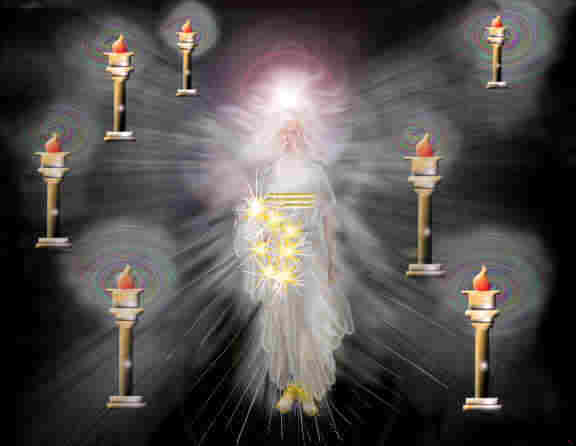 7 golden lampstands = 7 churches
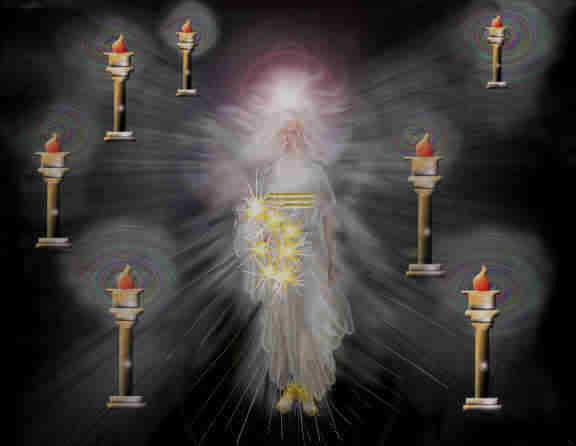 The church is represented as candlesticks and not candles – lampstands and not lamps – because the church holds up the Light – the Lord Jesus Christ, for all to see.
7 golden lampstands = 7 churches
These are seven literal churches – they actually existed in Asia Minor (Turkey), and the Lord Jesus had something to say to each of these churches in that day.
Things the 7 churches had in common:
These churches believed in salvation by grace alone – that the Lord Jesus Christ was the author and finisher of their faith (He initiated, developed, & completed it – no works). 
Eph. 2:8-9; Heb. 12:2
Things the 7 churches had in common:
These churches were all autonomous. They recognized only the Lord Jesus Christ as the head of the church. The pastor (elder, bishop, etc.) was the messenger to deliver God’s Word and teach the members.
Eph. 1:22-23; 5:23; 1 Peter 5:1-4
Things the 7 churches had in common:
3. They did not recognize the state’s authority to keep them from spreading the gospel or worshipping the Lord Jesus Christ. 
[All the apostles were jailed because they preached Christ, and all were eventually martyred for their continual preaching.]
Things the 7 churches had in common:
They only baptized believers who had repented of their sins. They did not baptize babies. The Greek word for baptism (baptizo) meant to dip, sink, or submerge. 
Acts 8:36-38
Things the 7 churches had in common:
They observed the Lord’s Supper, remembering His sacrifice and payment of their sins, and looked forward to His coming again. 
1 Cor. 11:26
Things the 7 churches had in common:
They believed in the priesthood of the Believers – that each Believer could go to the Lord God Almighty in prayer for themselves and on the behalf of others to ask for forgiveness and for needs.
Things the 7 churches had in common:
They believed in the perseverance of the saints – that every Believer would persevere through trials and tribulations because the power of God resided within them and the Holy Spirit had sealed them unto the day of redemption.
7 golden lampstands = 7 churches
Where is Jesus found?
Close – Precious 
Saul – Why do you persecute ME?
Head of the Church = Jesus Christ
Body = True Believers – Baptized
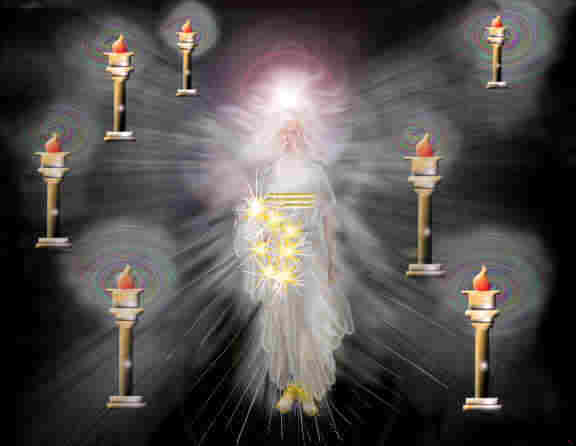 7 golden lampstands = 7 churches
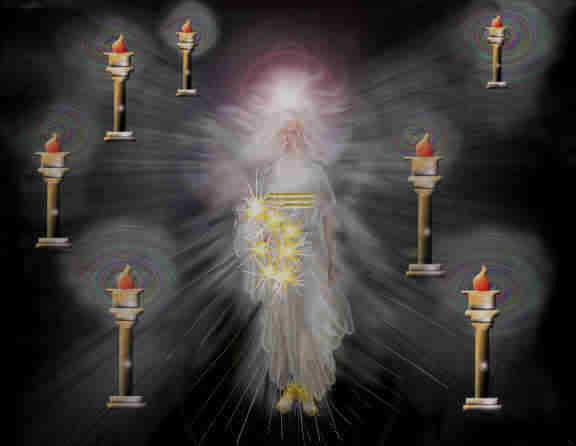 Why did the Lord only give messages to these seven churches?
Didn’t the other churches need encouraging?
Didn’t the other churches need rebuking?
Were they the only churches to which John could have given the message?
YES!
YES!
NO!
7 golden lampstands = 7 churches
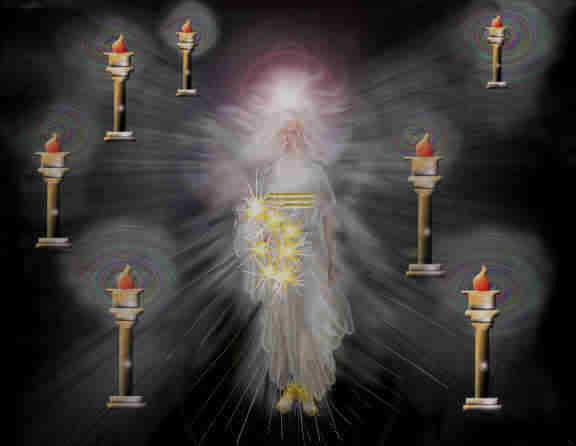 These were Not the Only Churches
These Seven Churches were Chosen
Other churches in existence:
	 Rome, Corinth, Thessalonica, Phillipi, Others
Other churches in Asia Minor:
	  Antioch, Lystra, Derbe, Colosse
Why did the Lord give messages to only these seven churches?
7 golden lampstands = 7 churches
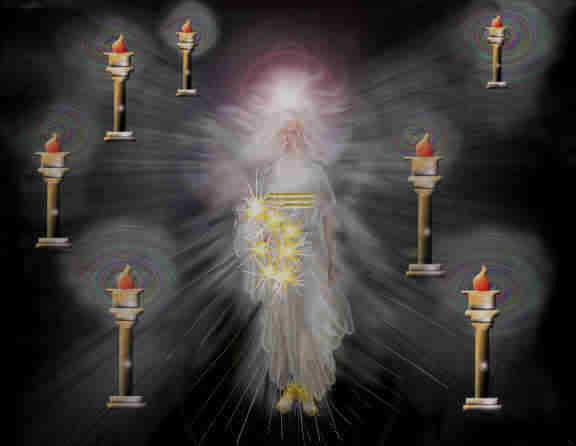 The particular problems or praises acknowledged in these seven churches can be found in various churches throughout the past 2,000 years. They can be found in various churches that exist today.
7 golden lampstands = 7 churches
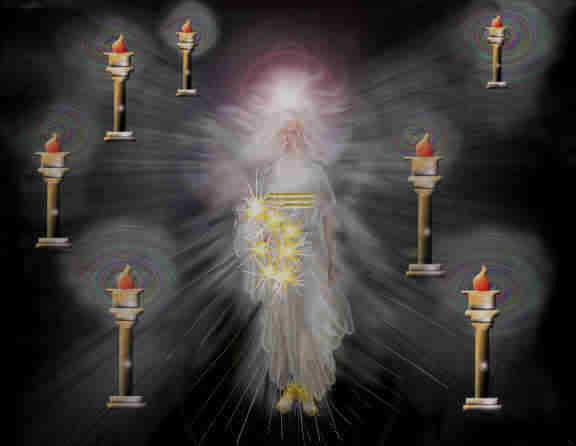 Why did the Lord give the churches in this particular order? 
It isn’t in any kind of north to south, east to west order.
It isn’t in any kind of alphabetical order.
Perhaps an easy route?
7 golden lampstands = 7 churches
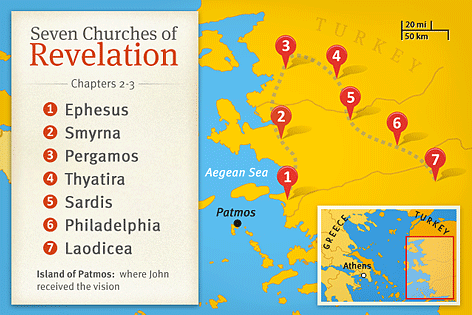 7 golden lampstands = 7 churches
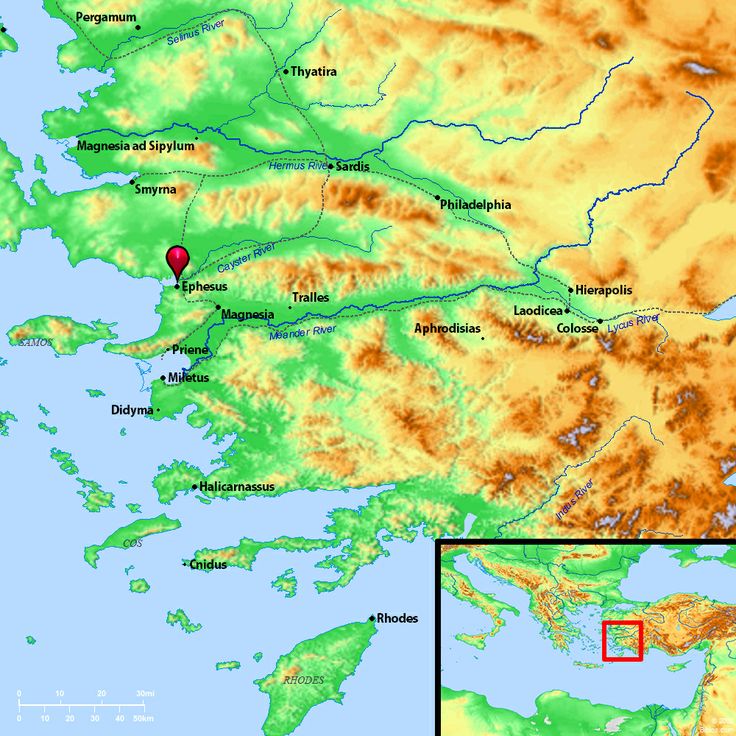 7 golden lampstands = 7 churches
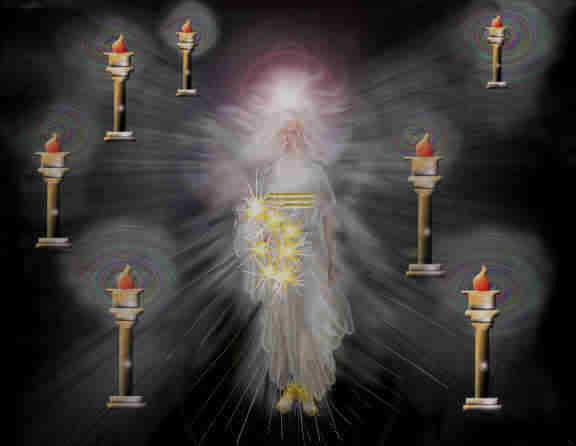 Why did the Lord give the churches in this particular order? 
Could they represent the completion (7) of the Church Age and give those in the last of the last days a clue that the end is near?
Events in Church History
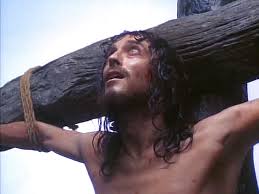 29 AD 	Jesus is crucified and the church is established – In the eyes of Rome, the church is competition for Rome’s authority

35 AD 	Stephen is martyred and  Paul is converted
Events in Church History
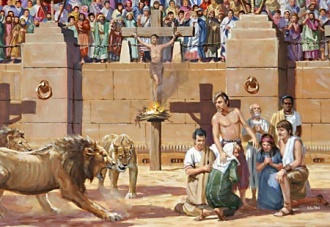 49-51 AD 	Jews are expelled from Rome because they persecuted the Christians until it became disruptive to the Roman citizens
64 AD 	Nero sets fire to the city of Rome and blames the Christians. Nero then launches severe Christian persecution
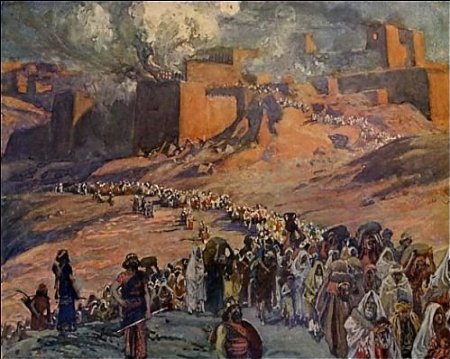 Events in Church History
70 AD	 Titus (son of Vespasian) destroys Jerusalem, the temple, and expels the Jews, hoping to destroy the church – Christians dispersed throughout the world

90-95 AD John received the vision and wrote The Revelation
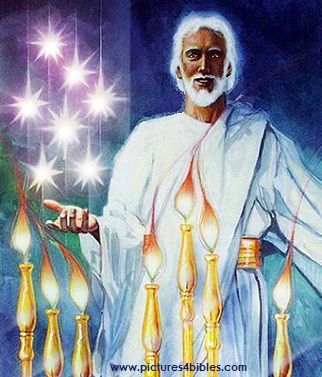 Events in Church History
98 AD	 John dies on the Isle of Patmos; Trajan becomes emperor and institutes the policy not to seek out Christians, but if they were brought before authorities, they would be punished – usually executed
Events in Church History
130 AD	Conversion of Justin (Martyr) Justin loved philosophy. He was an apologist, and taught that the seeds of truth (logos) could be found in all religions, but that only Christianity taught the whole truth.
Events in Church History
155 AD	 Polycarp was martyred in Smyrna – burned to death
161 AD	Marcus Aurelius became emperor. He abandoned Trajan's passive approach and actively sought Christians to persecute them throughout the empire.
Events in Church History
165 AD	Justin is martyred
202 AD	Septimus Severus tries to unite the empire under one religion: worship of the Unconquered Sun. Jews and Christians refuse and are vehemently persecuted
Events in Church History
249-251 	The reign of Decius. He ordered everyone in the empire to burn incense to him. Those who did not were persecuted
249 AD	Cyprian, the Bishop (pastor) of Carthage, goes into hiding because of the persecution
Events in Church History
258 AD	Cyprian is martyred
284 AD	The Diocletian persecution begins
305 AD	The end of the Diocletian persecution
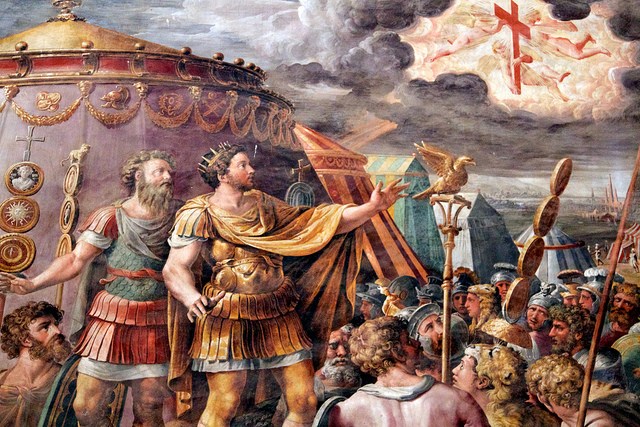 Events in Church History
312 AD	Constantine defeated Maxentius at the battle of Milvian Bridge and became Emperor of the West (He sprinkled his troops, calling it “baptism”)
313 AD	The Edict of Milan gave Christians equal rights – issued by Constantine in the West and Licinius in the East
Events in Church History
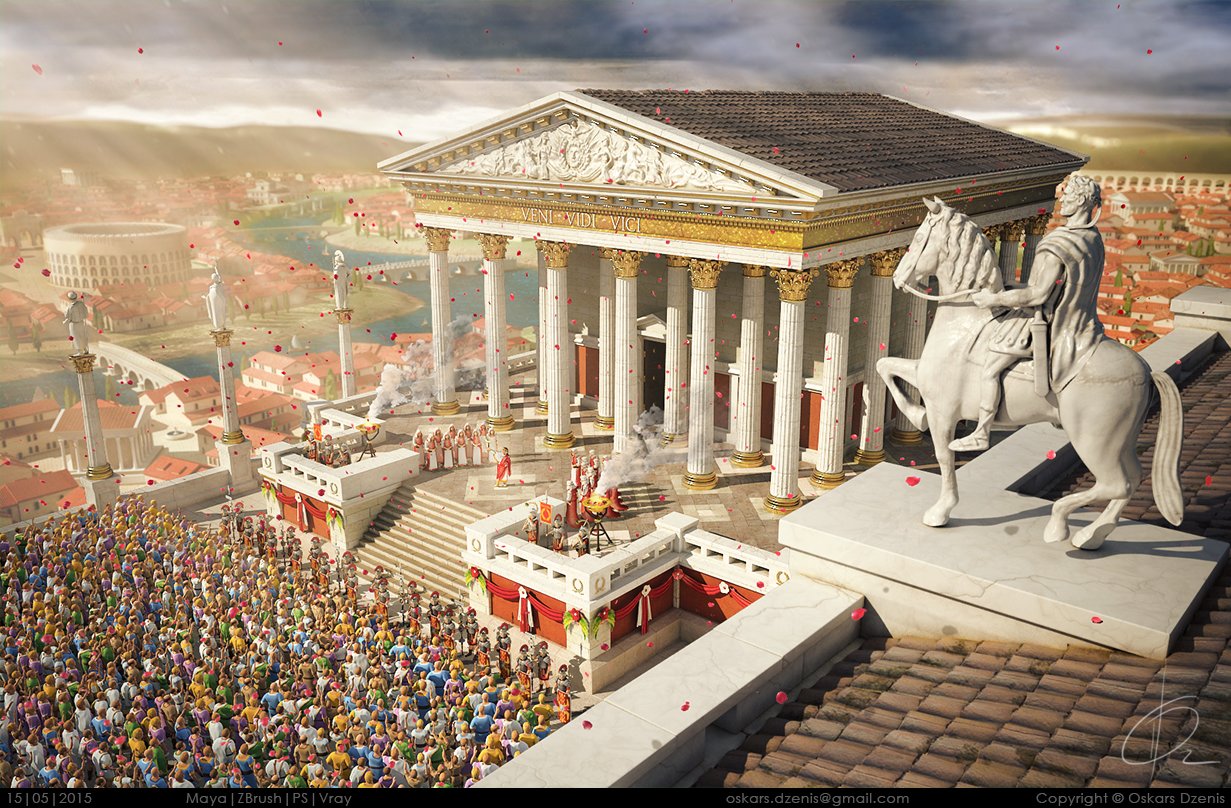 361-363 	Reign of Julian the Apostate, who converted from Christianity to paganism and restored paganism in Rome
Events in Church History
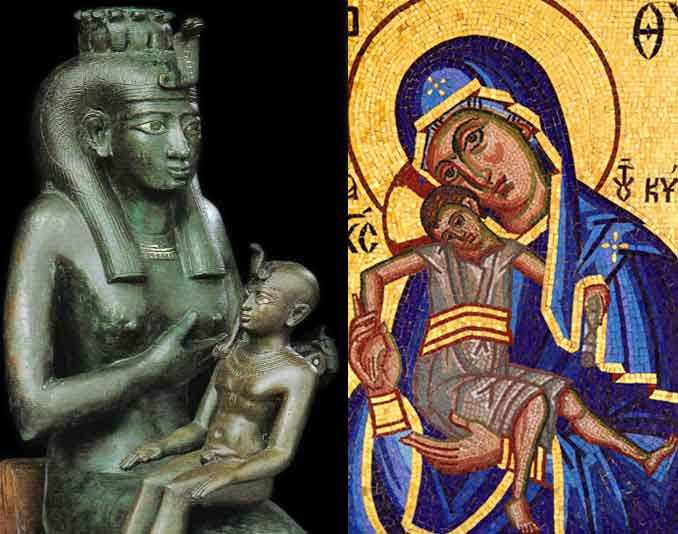 379-395 	Theodosius’ reign: established Christianity as the official religion of the Roman Empire [birth of the Roman Catholic Church]. Compromise with idol worship began – allowing citizens to keep their idols, by calling them “Christian” names. Many churches began to hide and meet in secret.
Events in Church History
393 AD	The Council of Hippo recognized the canon – to be included, a book had to be Apostolic, fit in with the other scriptures, and have been of fruitful use throughout the church up to that time.
390–399 AD Pelagius taught that man was not born in sin but each man decides to sin – thus has free will.
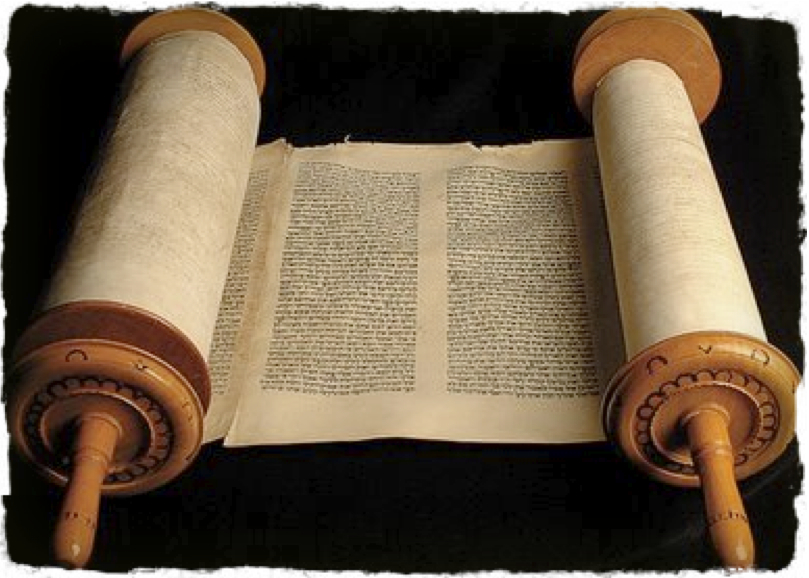 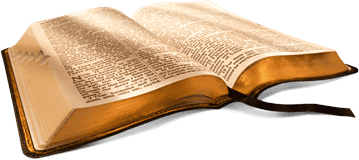 Events in Church History
411-430 	Augustine presented his Anti-Pelagian writings countering Pelagius’ “salvation by works and no need for grace” stance. Augustine argued that grace was not only needed for salvation but also for man to accept salvation [Doctrines of Grace]
Events in Church History
590 AD	Gregory the Great became pope. He fed the poor and protected farms and villages from the Lombard invasion. He developed the doctrine of purgatory, instrumental in establishing the medieval Roman Catholic sacramental system.
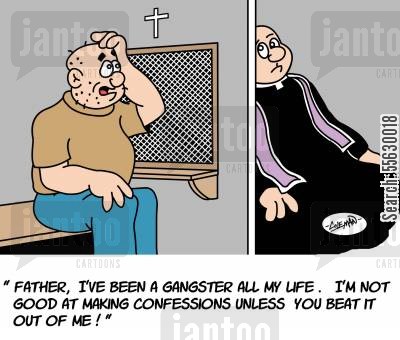 Events in Church History
596 AD	Gregory sends Augustine of Canterbury (not to be confused with Augustine the theologian) to convert the pagans in England. He forced the Roman ritual & hierarchy on the established British Christians.
Events in Church History
622 AD	Mohammed flees from Mecca to Medina, the beginning of Islam.
711 AD	Islam has conquered from India to North Africa. All of North Africa is under Islamic control.
720 AD	Muslims take Spain.
Events in Church History
726-787 	The Iconoclastic Controversy. Emperor Leo III attacked the use of images. John of Damascus (Eastern Orthodox mystic) defended the use of icons in worship. The Council of Nicea supports John of Damascus.
732 AD	Europeans turn back the Muslims at the Battle of Tours.
Events in Church History
800 AD	Pope Leo III crowns Charlemagne head of the Holy Roman Empire (Germanic Kingdom). His dynasty is called the Carolingian Empire. His reign is the cultural high point of the Early Middle Ages.
Events in Church History
875-950 	The Dark Ages begin. The Carolingian Empire was weakened and beaten.
1054 AD	The Great Schism of the Roman Catholic Church, the break between Constantinople and Rome, after 500 years of progressive estrangement.
Events in Church History
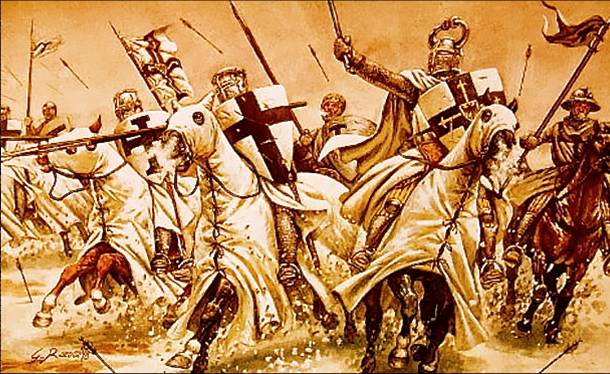 1095 AD	The first of the Crusades began when Pope Urban II gave a plea for Catholics to go to war against Muslim forces in the Holy Land. The Crusade Wars would continue for 153 years.
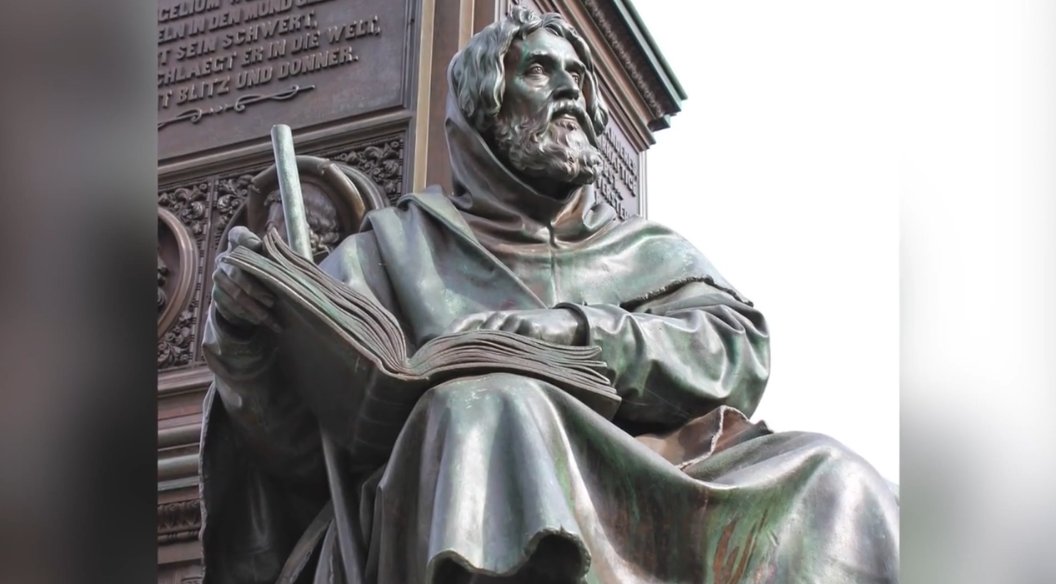 Events in Church History
1174 AD	Peter Waldo is born-again in Lyons, France. He is the founder of an ancient protestant church (300 yrs before Luther). The Waldensian church still exists in the world today; many have merged with Methodists, Presbyterians, & Baptists. They stress the authority of scripture and lay preaching and reject salvation by sacraments.
Events in Church History
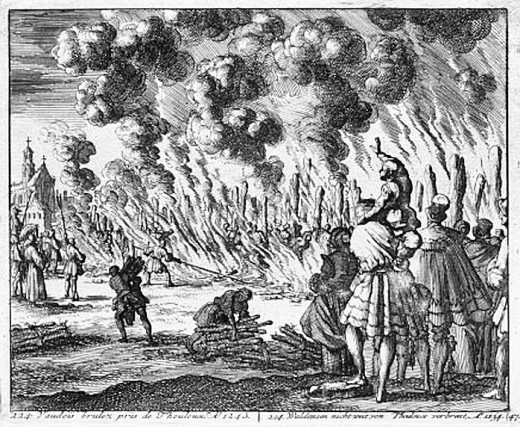 1184 AD	Waldensians are declared heretical.
1209 AD	Innocent VIII proclaims a "crusade", a papal inquisition, against the Waldensians.
Events in Church History
1215 AD	  Fourth Lateran Council required an annual communion for Christian burial. It also condemned the Waldensians. They were persecuted for the next 600 years, seeking refuge in the Alps, and thus were not directly involved in the Reformation of Luther until later.
Events in Church History
1248 AD	 The Seventh Crusade – Louis IX of France is defeated in Egypt. This was the last crusade. Final result of the crusades – Roman Catholics drove a wedge between:the Church and the Jewsthe Church and the Muslimsthe Western and Eastern Church
Events in Church History
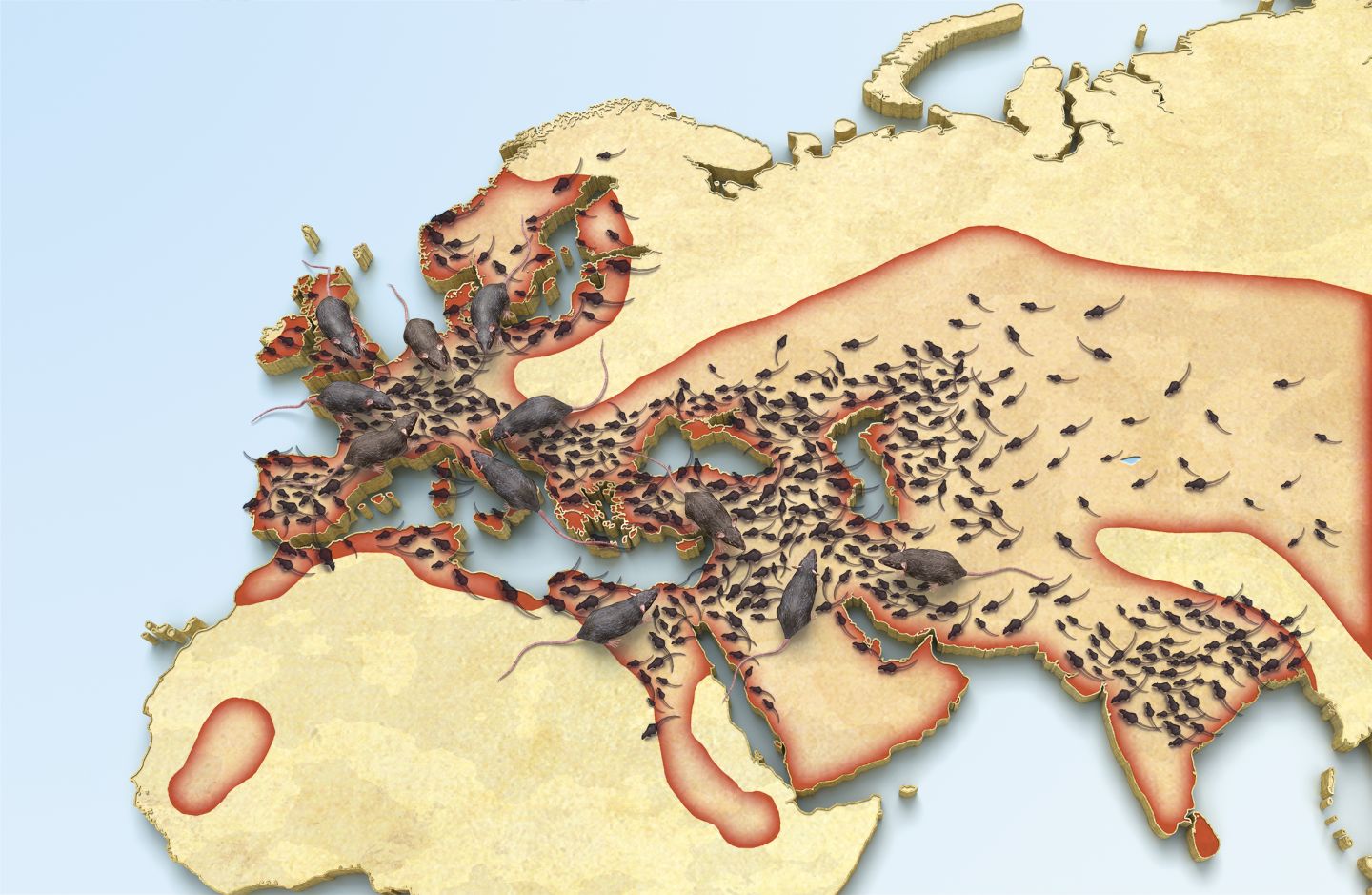 1300-1400 The Black Death. 1/3 of the population from India to Iceland is wiped out, including about 1/2 of Britain.
Events in Church History
1330 AD	John Wycliffe is born. He became the most important theologian in Oxford. He taught that we must rely altogether on the sufferings of Christ. "Beware of seeking to be justified in any other way than by His righteousness."
Events in Church History
1349 AD	Death of Thomas Bradwardine, who influenced Wycliffe to adopt Augustine's doctrine of grace and to reject the Semi-Pelagianism of the Roman Catholic Church.
1371 AD	John Huss, the Bohemian pre-reformer is born. He was greatly influenced by Wycliffe. He rejected indulgences and said Christ is the head of the Church, not the pope.
Events in Church History
1381 AD	 The Peasant's Revolt. 30,000 angry peasants descend on London. Wycliffe is suspected of being involved and is banished from Oxford. He and his followers translate the Bible from the Vulgate into English.
Events in Church History
1415 AD	 Council of Constance (RCC) condemned Wycliffe (d.1384) and burned John Huss, in violation of the Emperor's promise of safe conduct. They told the Emperor, "It is not necessary to keep one's word to a heretic."
Events in Church History
1428 AD	 The Roman Catholics burned the bones of Wycliffe and threw them in the Swift river.
1507 AD	 Martin Luther was ordained as a priest at Efurt.
1510 AD	 Luther was sent to Rome and saw the corruption of the Roman Catholic Church.
Events in Church History
1515 AD	While teaching on Romans, Luther realized that faith and justification are the work of God.
1517 AD	Luther nails his 95 Theses to the door of the church in Wittenburg, the first public act of The Reformation. Zwingli's reform is also underway.
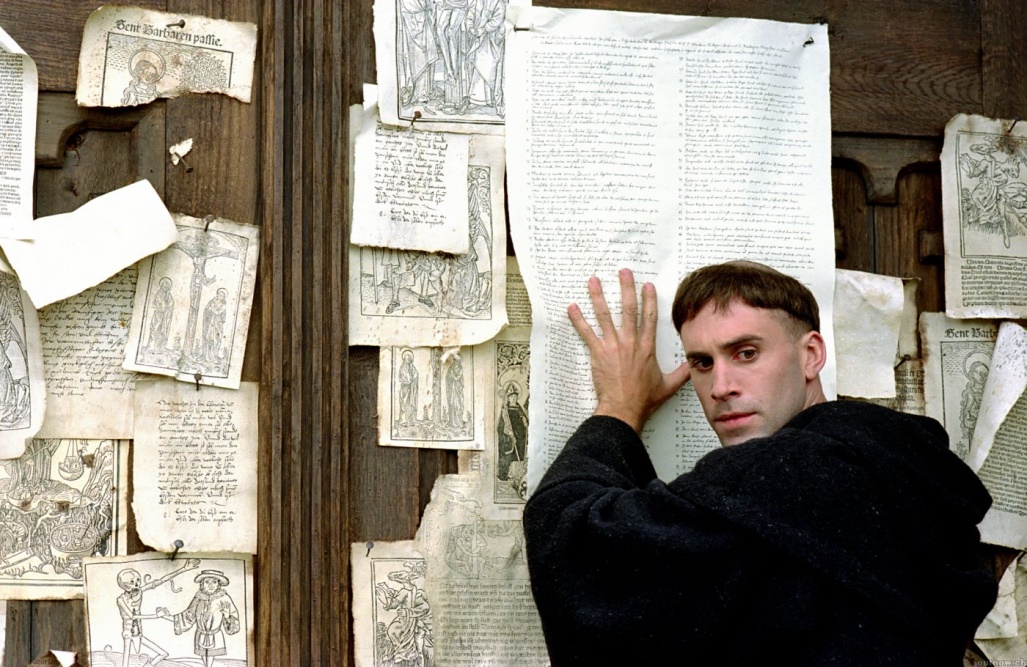 Events in Church History
1521 AD	Luther was excommunicated.
1532 AD	John Calvin was born-again.
1535 AD	Anabaptists emerged in Muenster and took control.
1536 AD	Menno Simons rejected Roman Catholicism, became an Anabaptist, and helped restore them back to pacifism.
Events in Church History
1536 AD	 William Tyndale was strangled and burned at the stake. He was the first to translate the Bible into English from the original languages. He was burned for heresy by King Henry, whose divorce Tyndale had opposed.
Events in Church History
1553 AD	Mary Tudor (Bloody Mary) began her reign. Many Protestants who fled Mary's reign were deeply impacted by exposure to the other reformations. John Knox is among them.
Events in Church History
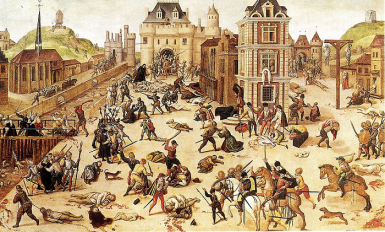 1572 AD	Massacre of St. Bartholomew's Day, the worst persecution of Huguenots – French Protestants most came to follow the teachings of John Calvin and were forced to flee France to other countries in the sixteenth and seventeenth centuries. Some remained and practiced their faith in secret.
Events in Church History
1620 AD	Plymouth, Massachusetts colony is founded by Puritans.
1630 AD	John Winthrop and many Puritans migrate to America
1662 AD	New Act of Uniformity – over two thousand Puritan pastors resign or forced out of Europe.
Events in Church History
1675 AD	 Edict of Nantes revoked, making Protestantism illegal again in France. Many Huguenots migrated.
1688 AD	William and Mary take the throne in England. Puritans are free to preach and establish their own churches.
Events in Church History
1720’s AD	Revival breaks out as Theodore Frelinghuysen preaches in New Jersey. Revival spreads through Gilbert Tennant to New Brunswick. It is the first stirrings of the First Great Awakening.
Events in Church History
1727 AD	"The Golden Summer" A revival broke out among Count Nikolaus Ludwig Zinzendorf and the Hussite/Moravian refugees he had taken in. Many Hussite/Moravian missionaries were sent overseas.
Events in Church History
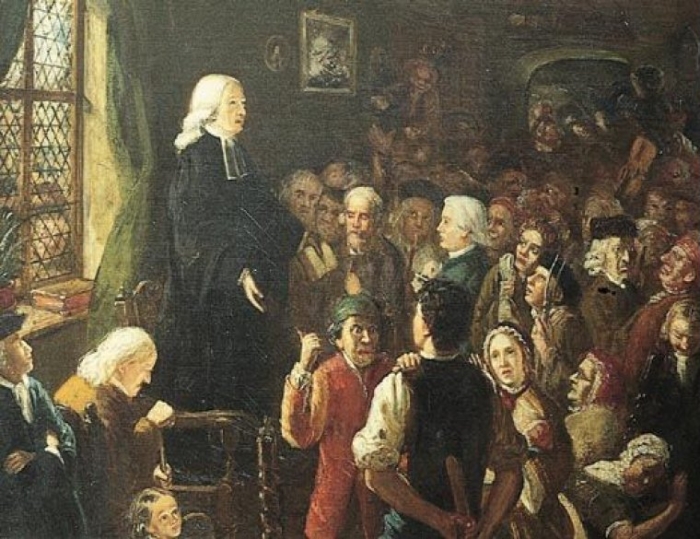 1734-1737 The Great Awakening continues as Jonathan Edwards preaches in Massachusetts. Revival spreads to Connecticut.
	Many Christian universities began, Christian hymns written, Christian missionary societies established from this point forward.
Events in Church History
1739-41 	George Whitefield joined Edwards. He traveled diligently between England and America 13 times; and reached 80% of the colonists with the gospel.
1773-1775, The first black Baptist church was founded in America, Silver Bluff, SC
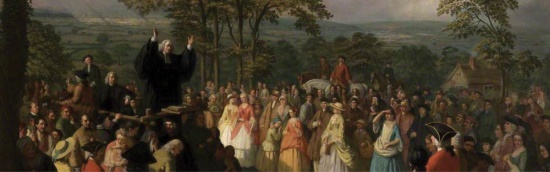 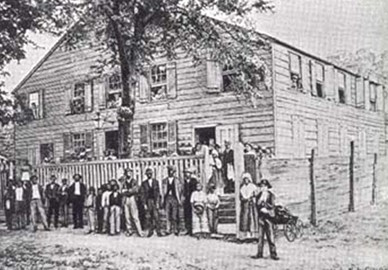 Events in Church History
1784 AD	John Wesley baptized Thomas Coke, separating Methodists from the Church of England.

1800 AD	The first camp meeting in Kentucky is presided over by Calvinist James McGready.
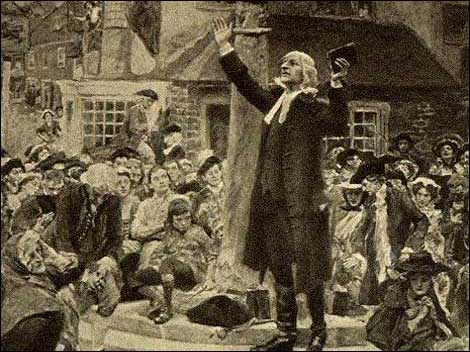 Events in Church History
1801 AD	 The Cane Ridge Revival in Kentucky is an early stirring of the Second Great Awakening
	Many translations of God’s Word are produced from this point forward.
Events in Church History
1824 AD	Charles Finney led revivals from Wilmingham to Boston. He preached a semi-Pelagian philosophy: “men do not need to wait on God to redeem them” that redefined revivals as work that men can perform. This appealed to the “freedom of man” movement that preceded humanism in America.
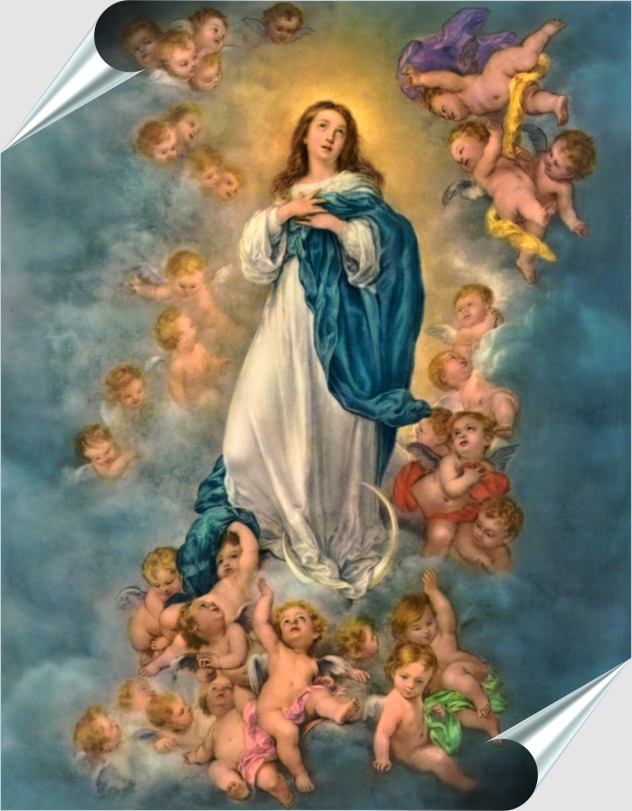 Events in Church History
1854 AD	 RCC introduced the doctrine of the Immaculate Conception of Mary.
1859 AD	 Charles Darwin published his Origin of Species, further promoting humanism.
1901 AD	 Pentecostalism exploded at Bethel Bible College in Topeka, KS
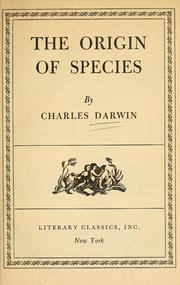 Events in Church History
1906 AD	 Azusa Street Revival in California marks the beginning of the Assemblies of God
1908 AD	Federal Council of Churches is organized 
1925 AD	Scopes Monkey Trial brings world-wide attention to Fundamentalism
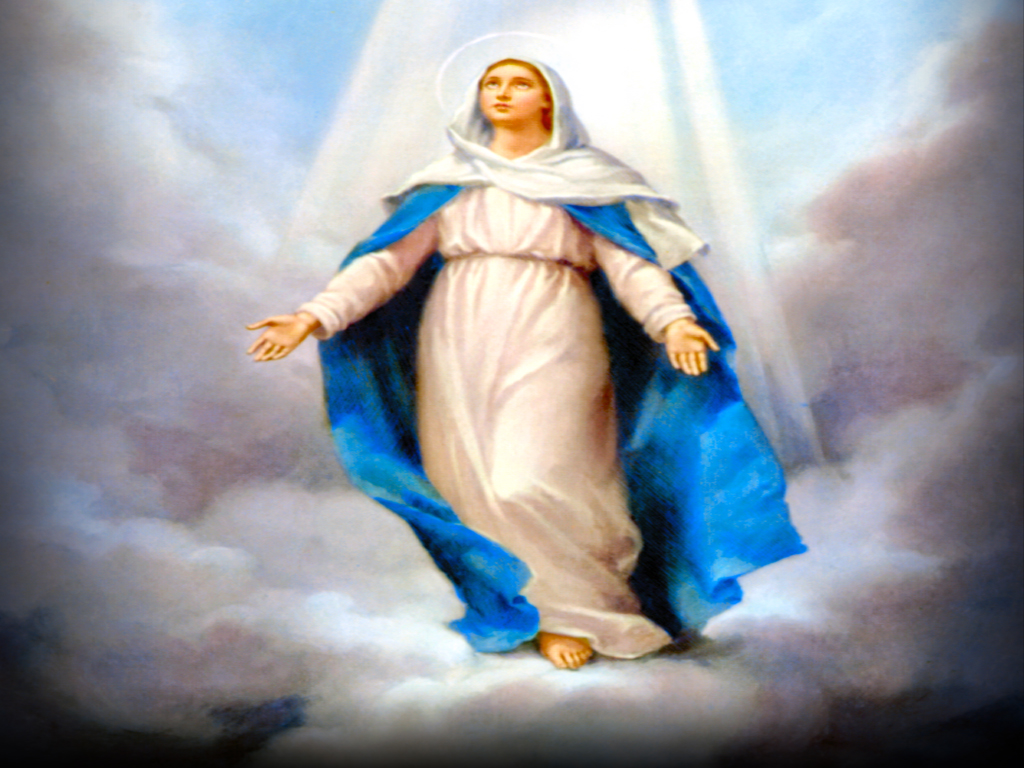 Events in Church History
1950 AD	RCC dogmatically defines “The Assumption of Mary”
1950 AD	The World Council of Churches begins 
1999 AD	The 20th Century had more Christian martyrs than all other centuries combined
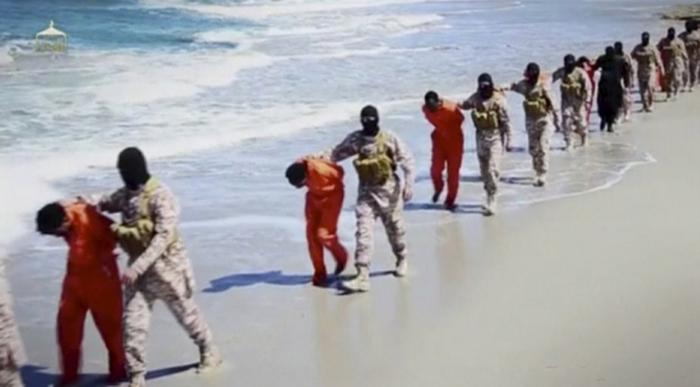 The Seven Stars are the Angels of the Seven Churches
“angel” or “messenger” in this context means pastors, elders, bishops, ministers 
God’s messengers are called by God to deliver God’s Word to God’s people
The Seven Stars are the Angels of the Seven Churches
Ministers are not employed by the church – they are ministers unto the Lord
Ministers must answer to God alone for how they carry out their calling
The Seven Stars are the Angels of the Seven Churches
The body is responsible to God for how they respond to the Word of God as it is delivered and also to honor the man of God who delivers it.
TABLE OF THE SEVEN CHURCHES OF THE REVELATION: